Classical rotation of quantum spins and quantum rotations of classical particles
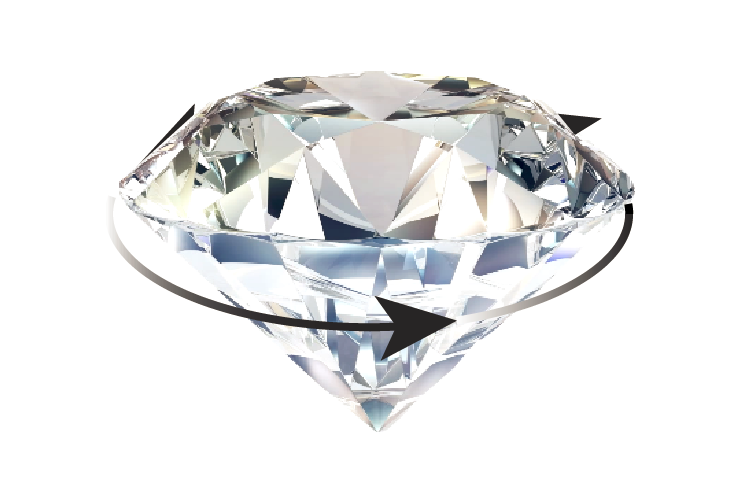 Dr Alexander Wood
School of Physics, University of Melbourne, Australia
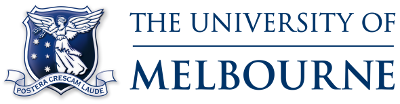 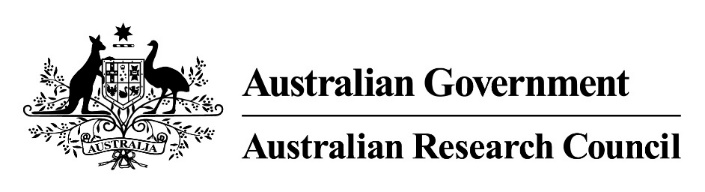 [Speaker Notes: Subtitle: qubits in a physically rotating frame. Real physical rotations of qubits.]
First: a disclaimer! We’re new here!
Most of this talk is “clamped”, also “strongly coupled to gravitation”
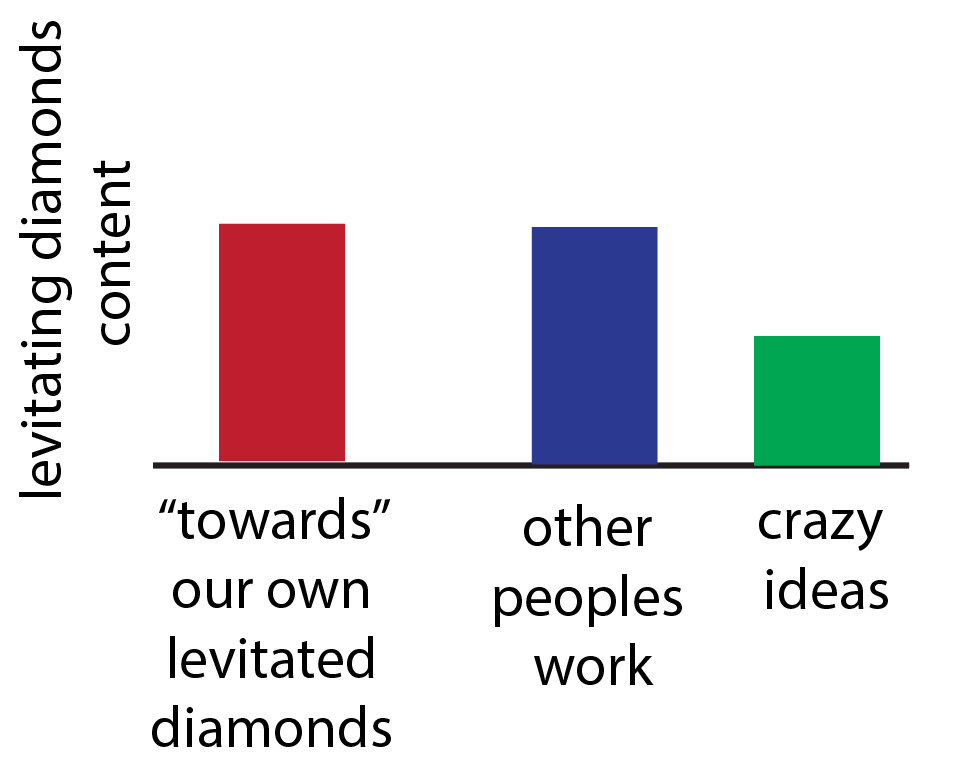 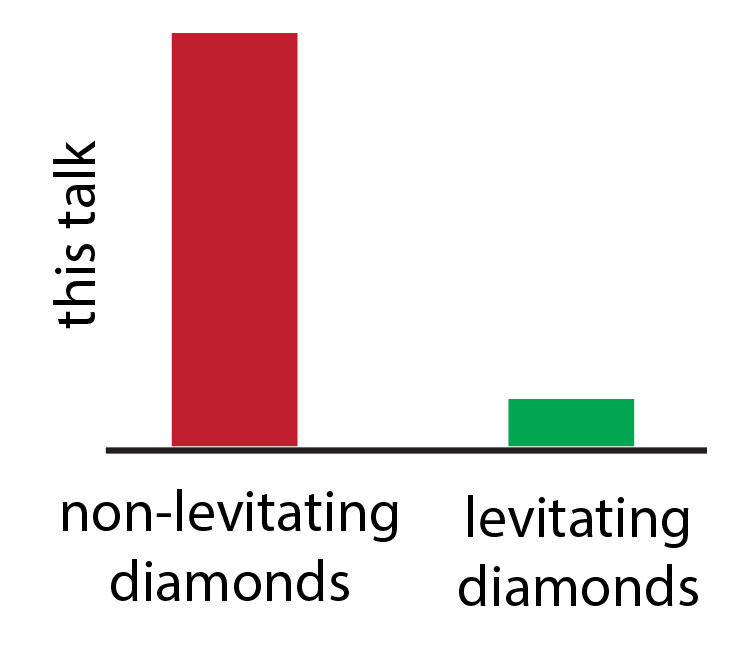 A lot of what I will talk about is very relevant for levitated particles hosting quantum spins, eg nanodiamonds with NV centres…
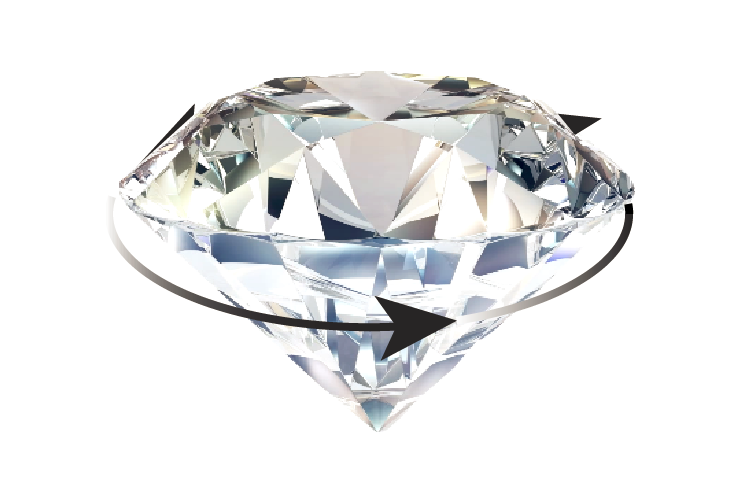 Trapped particles rotate!
How does classical rotation on quantum timescales affect spin?
Fictitious fields and forces

Quantum phase shifts due to rotation

Time dependent coupling to control fields:

Challenges for quantum control 

Opportunities for quantum sensing
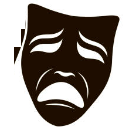 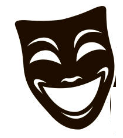 The NV centre as a quantum sensor
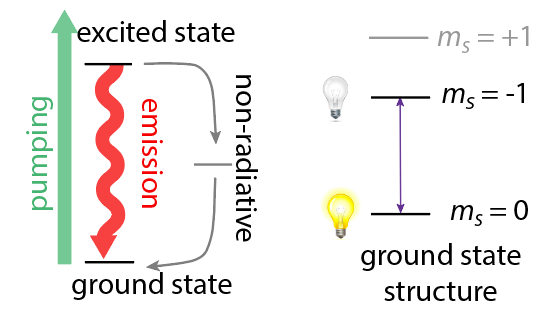 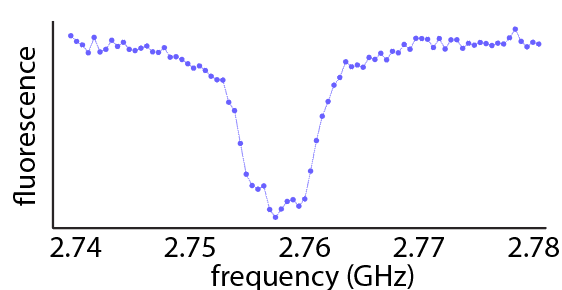 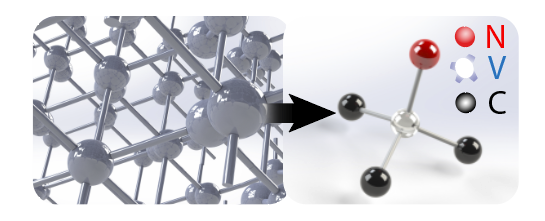 Two-level system sensitive to ac and dc magnetic fields, electric fields, strain, pressure, temperature, rotation, … 

Optical preparation and readout, microwave control: no wires!

Simple experimental requirements, cheap, robust and versatile
Classical rotation on quantum timescales
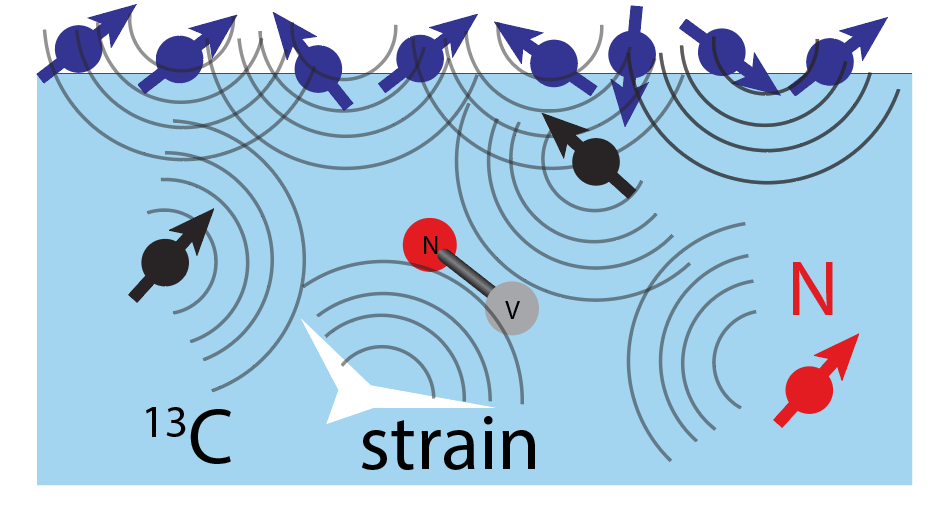 Solution:  a very good rotation operator
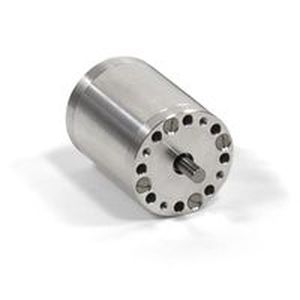 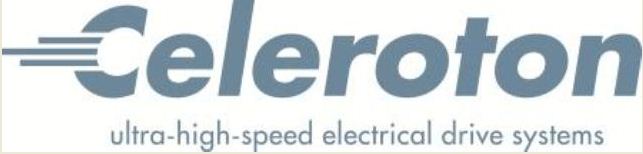 [Speaker Notes: So lets spin a diamond. Specifically, lets spin a diamond so that its period is essentially the coherence time]
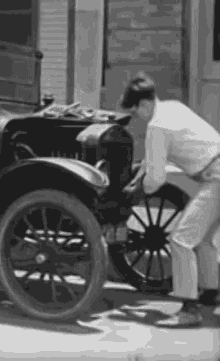 Applying a classical rotation operator to quantum spins
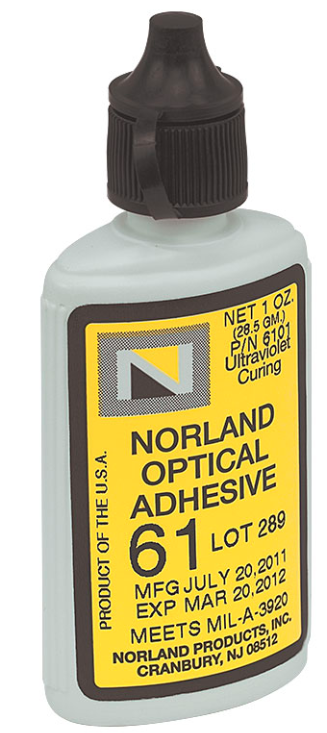 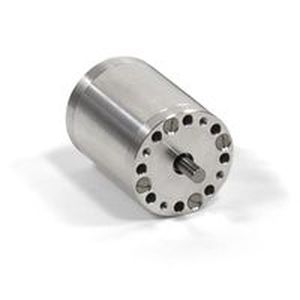 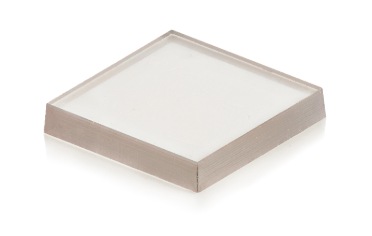 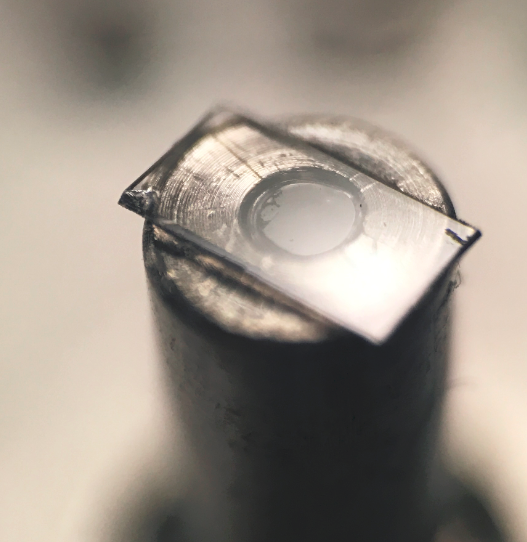 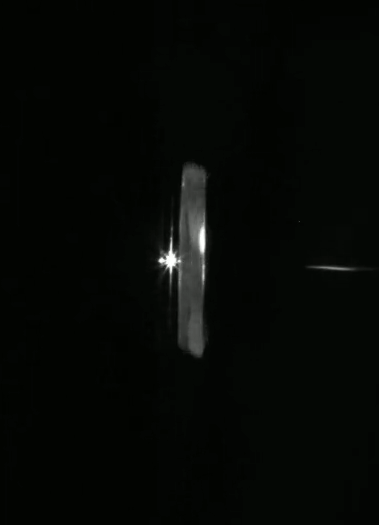 Objective lens
300μm
mw wire
diamond
rotor
Rotation at 200,000rpm
Stroboscopically imaged
Slight problem…
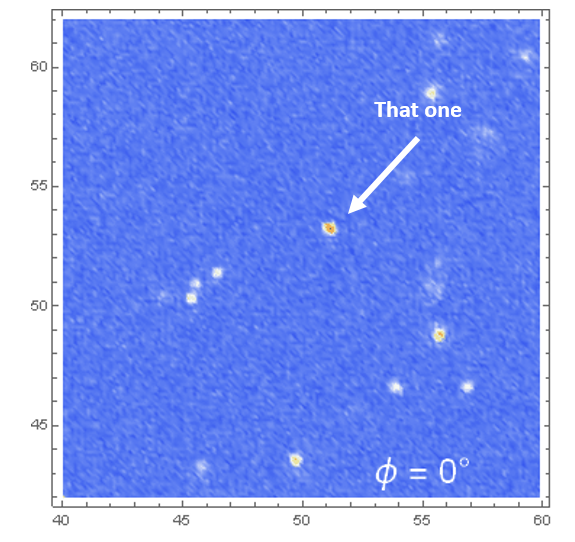 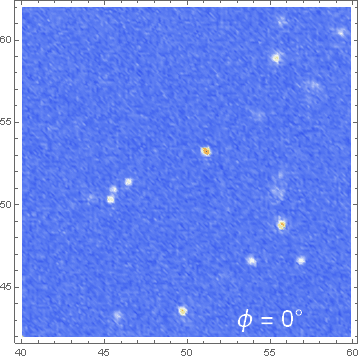 Err.. that one?
Factor of 1000
slowed
A. A. Wood et al, Science Advances 4 (5), eaar7691 (2018)
MOTOR CONTROL
Control of single NVs
Trigger
FPGA
Laser
Strobed confocal microscopy
Image single NVs rotating at 200,000rpm (3.33kHz)
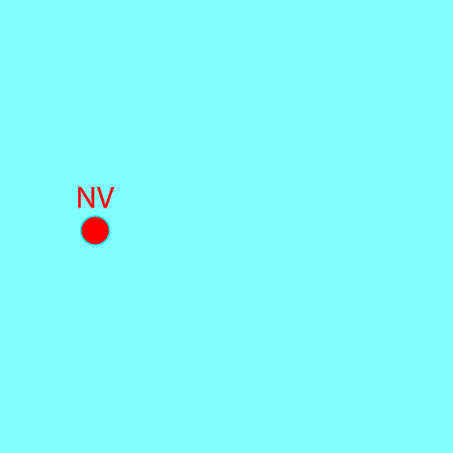 APD
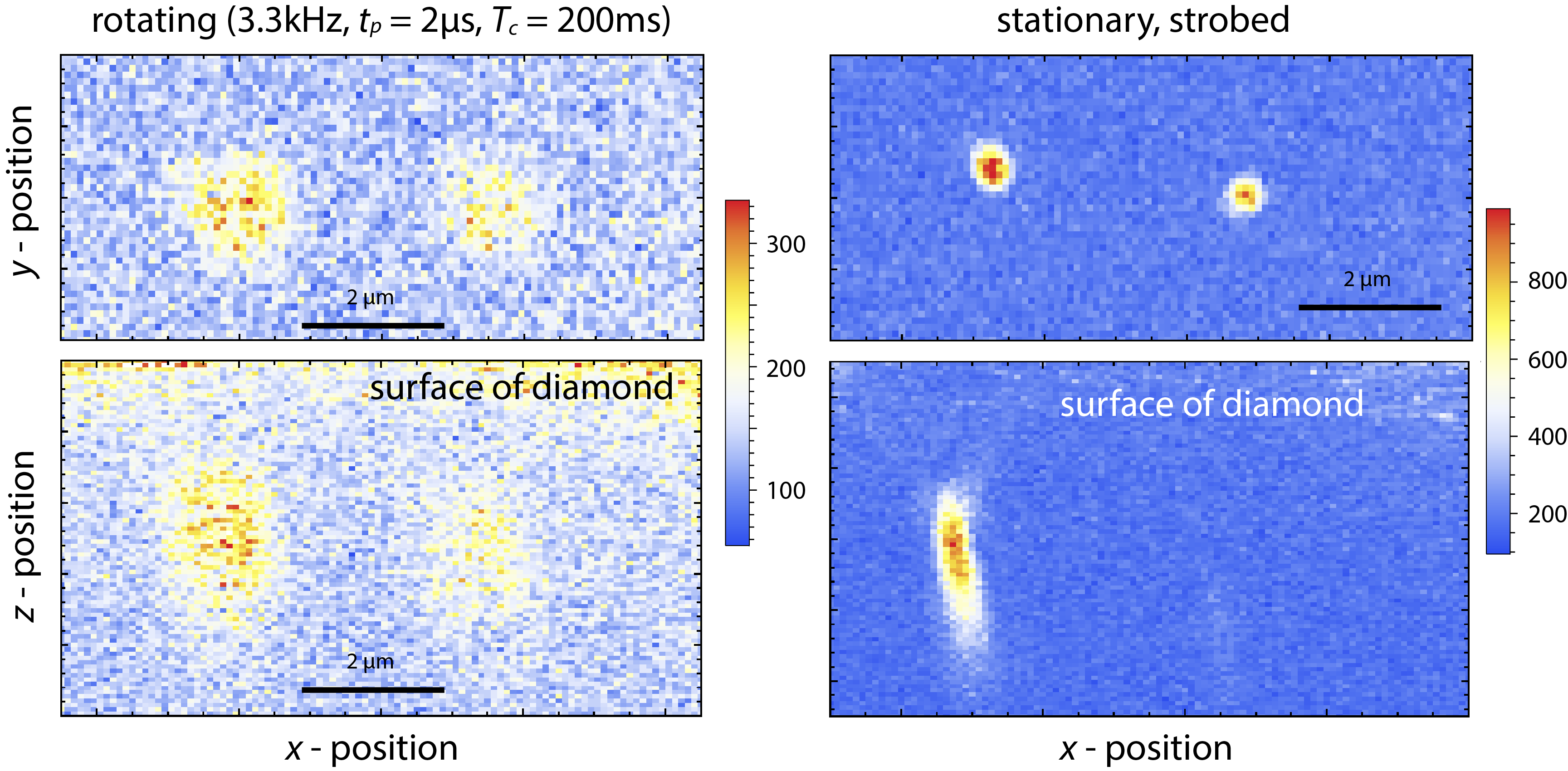 DIAMOND
Science Advances 4 (5), eaar7691 (2018)
[Speaker Notes: So just summing up, what have we learnt:

We can control ensembles of rapidly rotating rotating qubits,

Detect rotationally induced magnetic fields, and then the NV provides this really unique system where we can use these fields for quantum control.

There’s really a huge range of things we can look at, like new regimes of magic angle spinning as well as spin bath engineering, and I invite you to check out our poster where we’ve adapted these techniques to look at single NV centres in the rotating Frame.]
Quantum state control in the rotating frame
Rabi oscillations
Spin-echo interferometry
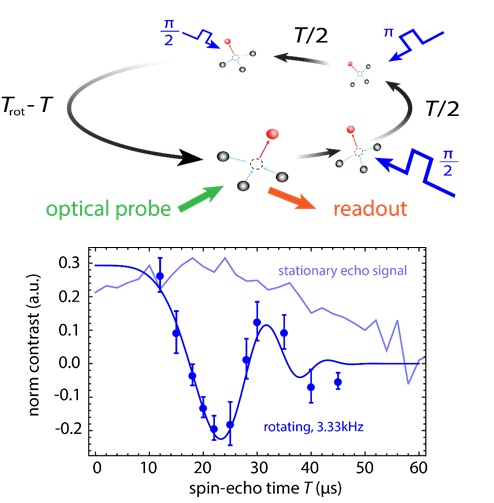 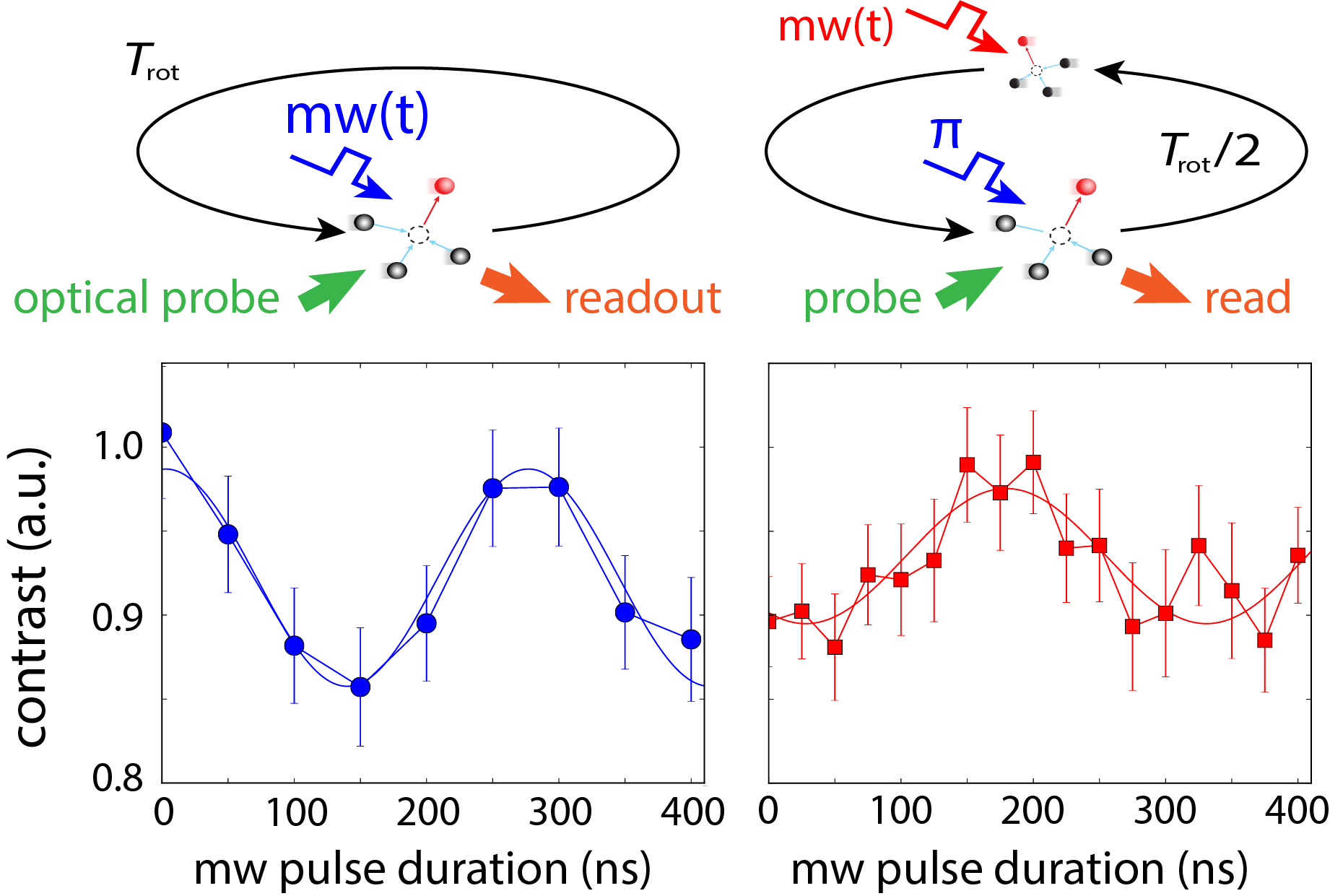 Initialized to bright state
Initialized to dark state
Science Advances 4 (5), eaar7691 (2018)
Outline: rapidly rotating NV centres in diamond
Why we spin diamonds at 500,000 rpm and how we measure NVs at the same time

Fictitious fields and where to find them

Quantum phases from classical rotation

Measuring DC magnetic fields 30x better than Ramsey magnetometry

Rotating nuclear spins: polarisation and coherent control

Towards levitated classical particles coupled to quantum spins
Fictitious fields are found in rotating frames:
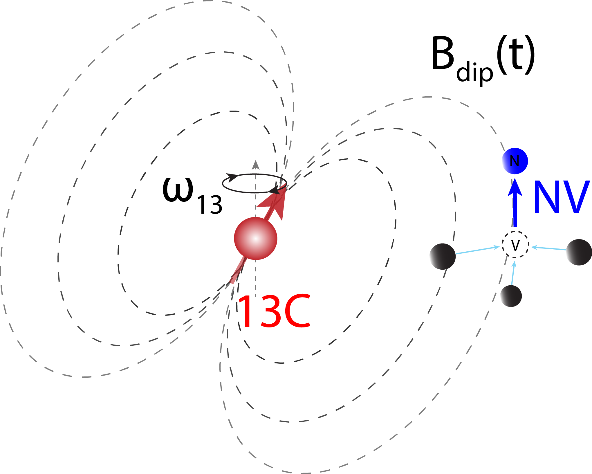 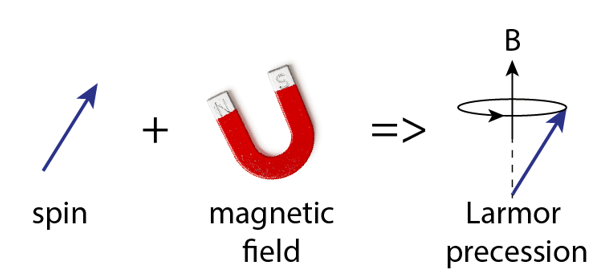 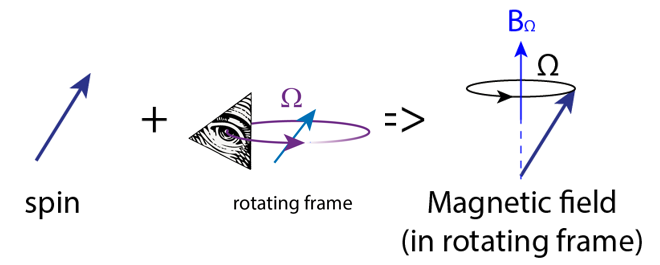 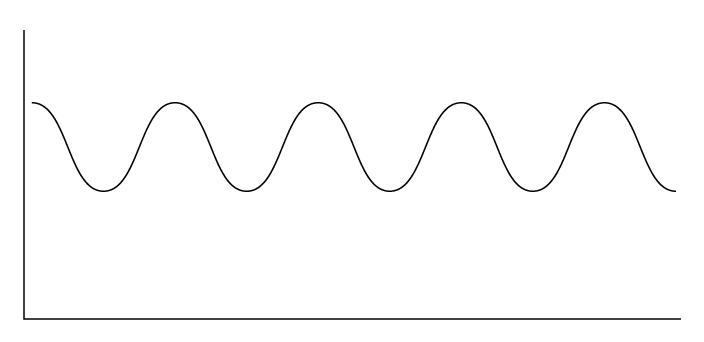 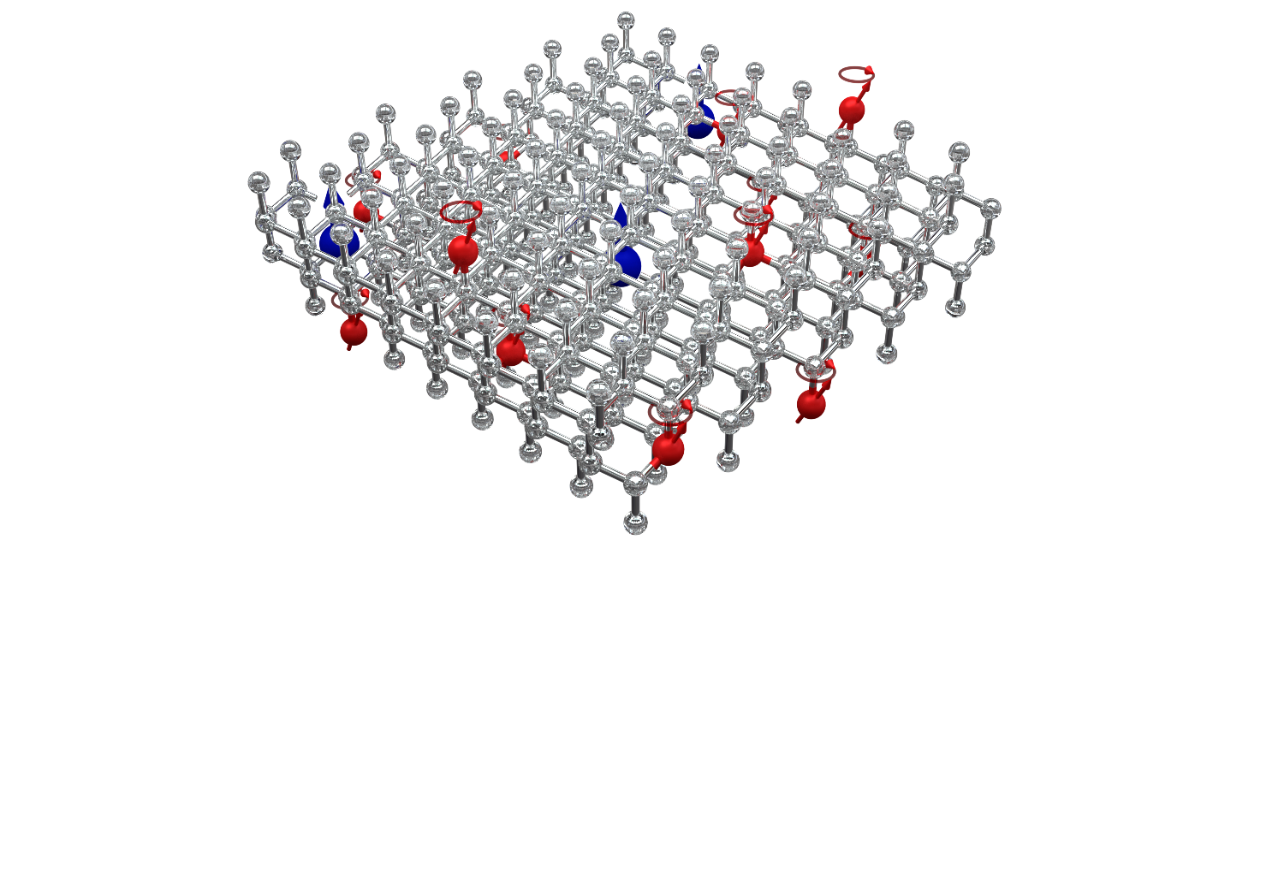 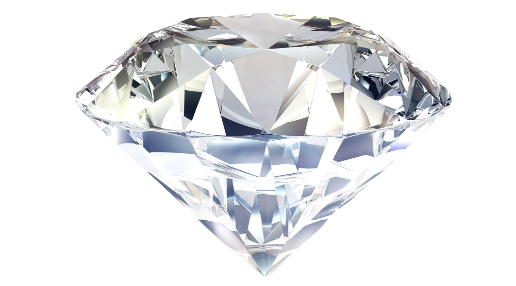 Measure 13C precession frequency using NV ac (spin-echo) magnetometry
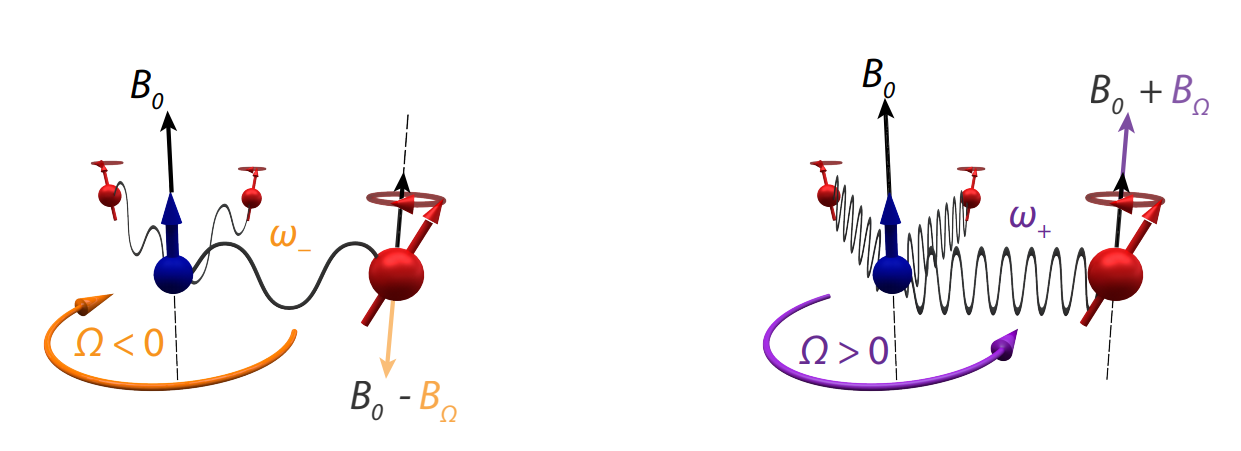 Fictitious fields: with real effects
13C precession frequency shifts due to rotation:
NV measures frequency shift
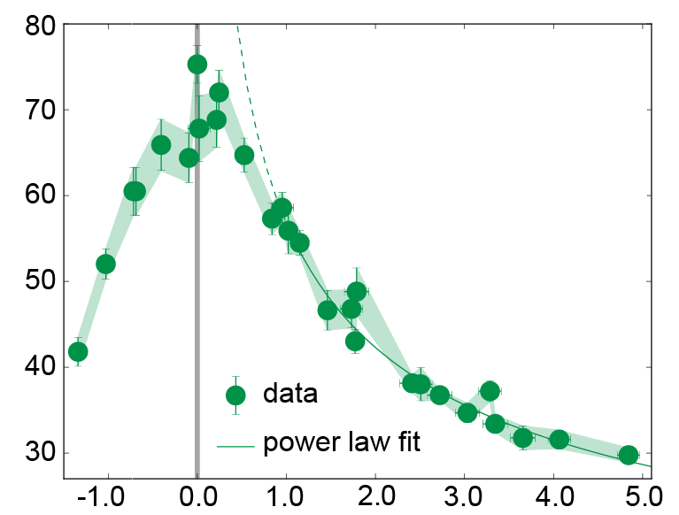 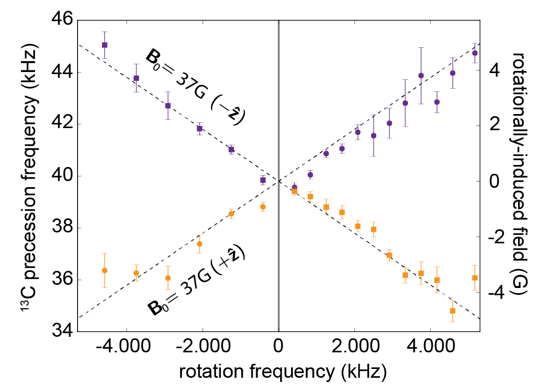 AAW et. al. Nature Physics 13 1070-1074 (2017)
Quantum control with rotation
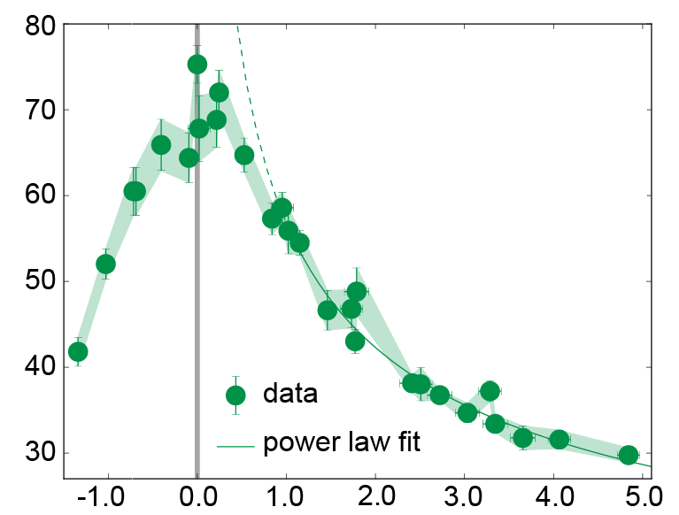 Homonuclear decoupling to prolong coherence?
Magic angle spinning?
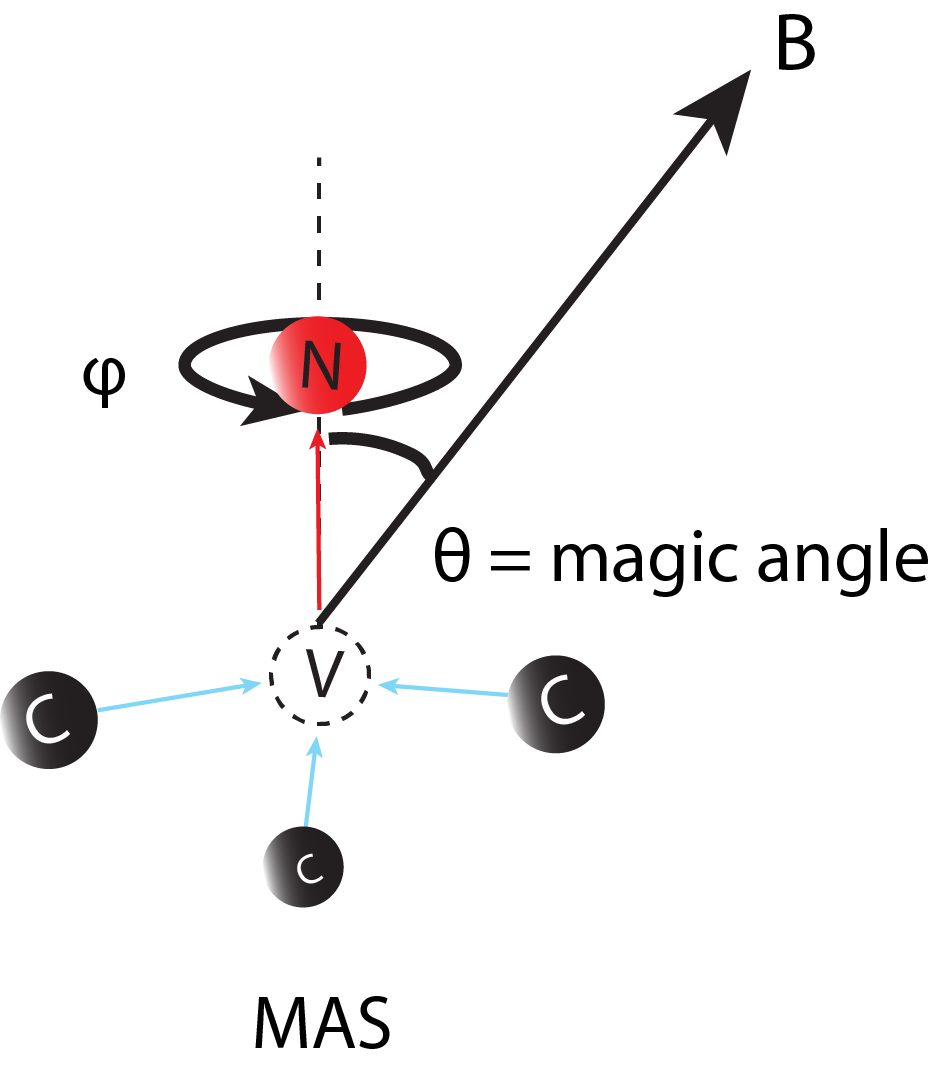 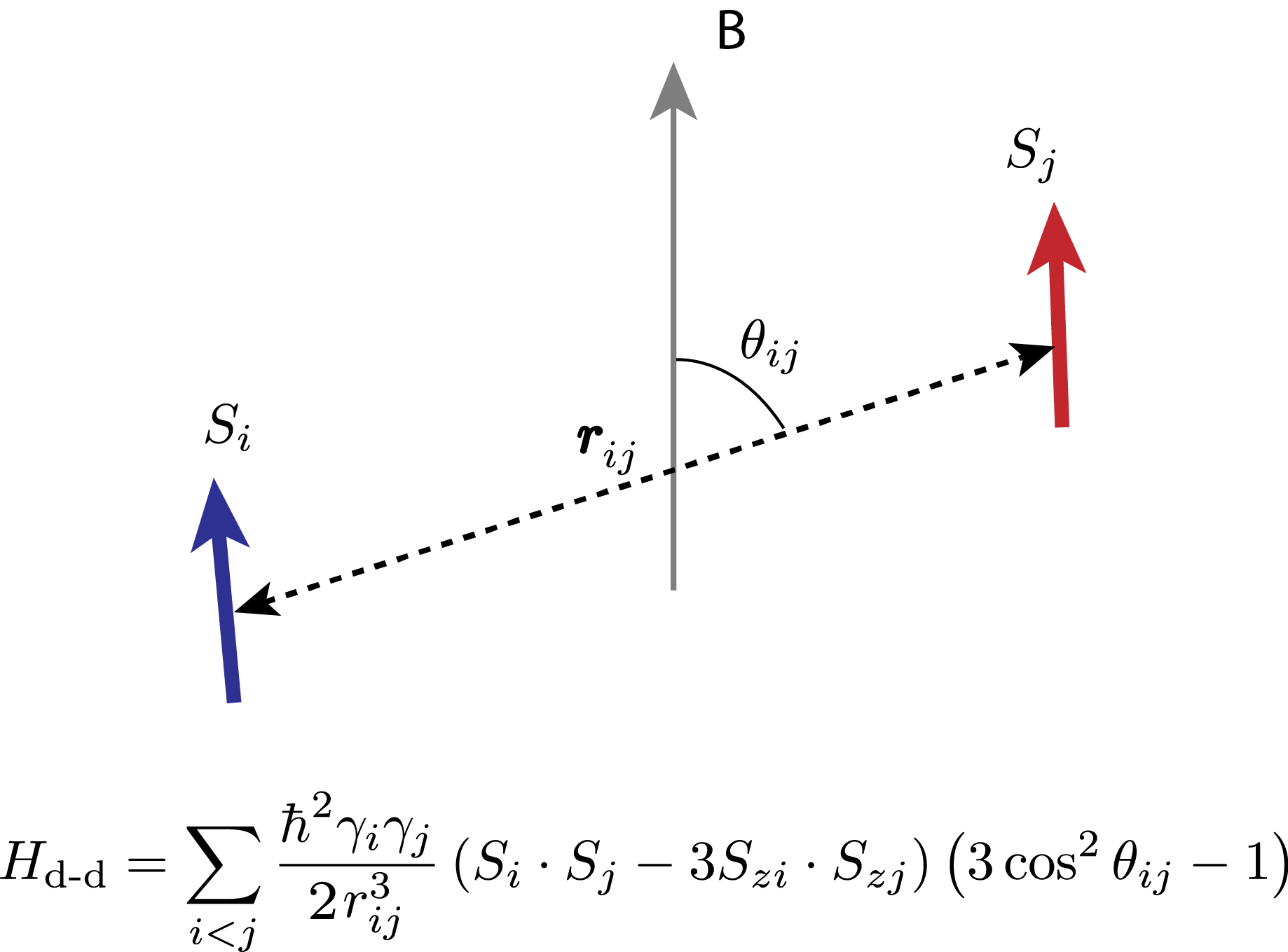 Take home: rotation of quantum spins causes fictitious magnetic fields with real effects, which can be detected and harnessed
See PRB 104 085419 (2020) for why this didn’t quite work
Outline: rapidly rotating NV centres in diamond
Why we spin diamonds at 500,000 rpm and how we measure NVs at the same time

Fictitious fields and where to find them

Quantum phases from classical rotation

Measuring DC magnetic fields 30x better than Ramsey magnetometry

Rotating nuclear spins: polarisation and coherent control

Towards levitated classical particles coupled to quantum spins
Microwave phase shifts: the easy way
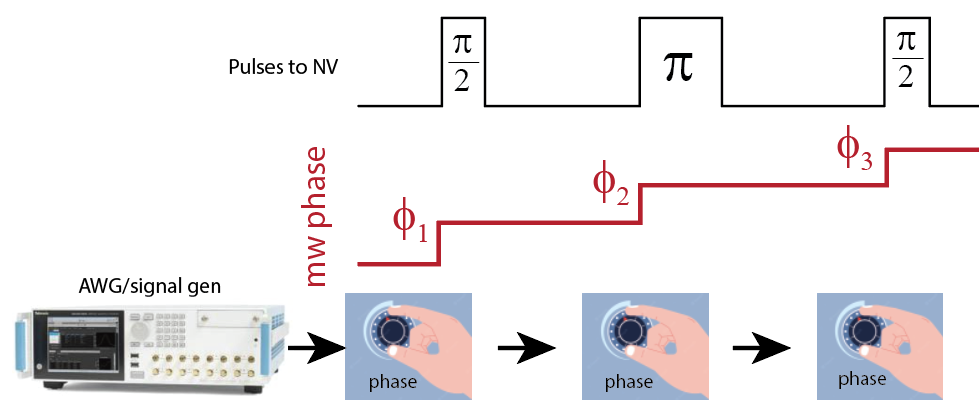 Let’s say we do a spin-echo and vary phase of mw field directly with a signal generator
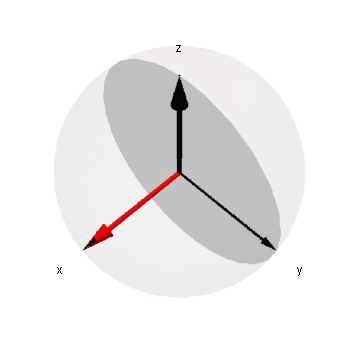 Microwave phase shifts: the HARD way
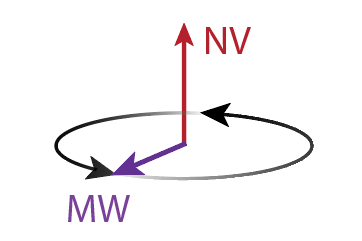 Physically rotating the microwave field also changes the phase
But we’re rotating the NV axis:
(view from the top)
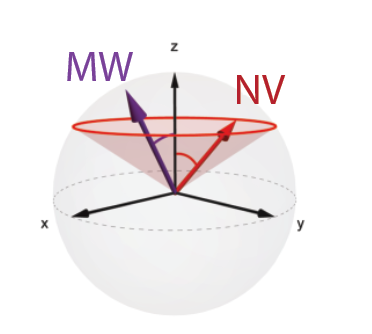 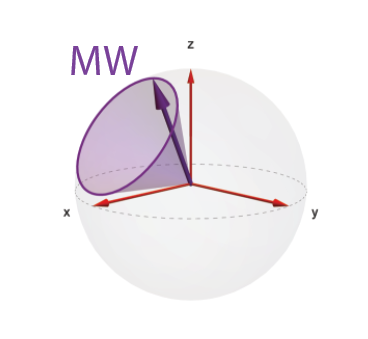 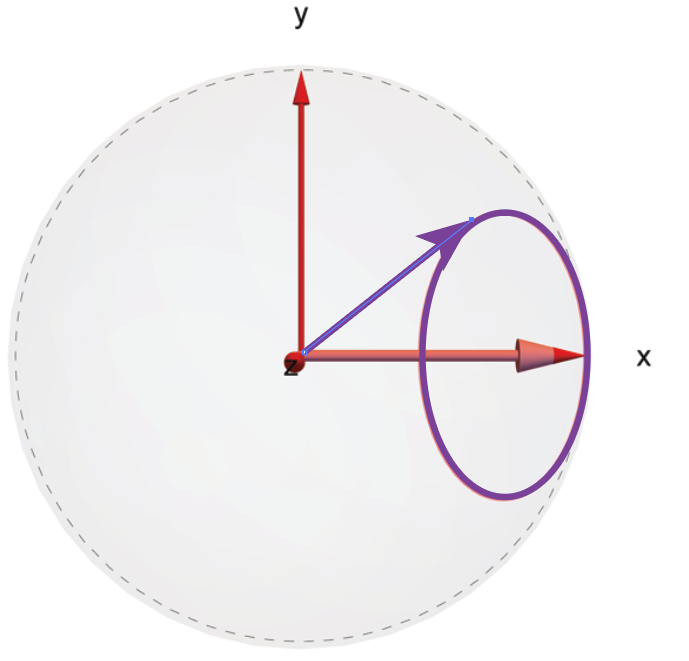 mw rotating frame
+ RWA
Lab frame
Rotating NV frame
mw-rotating frame of NV
Rotation of the NV imprints an effective phase on mw field
MW Hamiltonian in the rotating frame
Interaction Hamiltonian:
Angular variation of mw coupling (boring…)
A. A. Wood et al, Phys Rev Lett 124 (2), 020401 (2020)
Detecting quantum phases from classical rotation
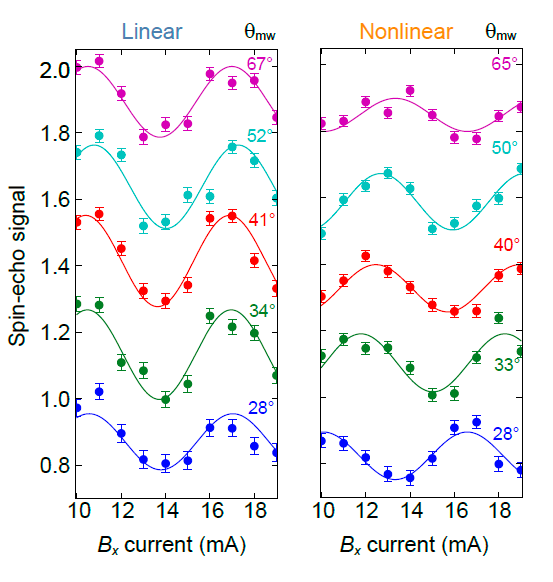 Nonlinear 
(osc. phase)
Linear 
(running phase)
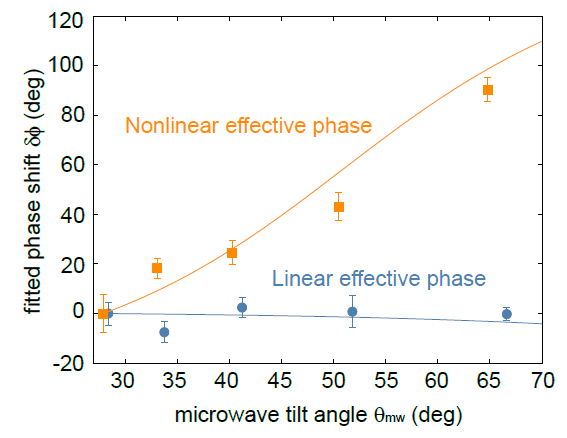 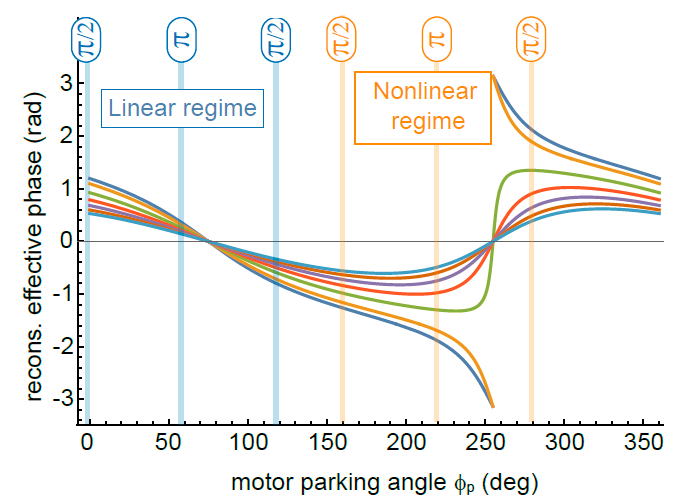 Take home: physical rotation induces non-trivial (geometric) phase shifts that can be detected, applications in navigation
(?)
Diamond rotation angle (deg)
A. A. Wood et al, Phys Rev Lett 124 (2), 020401 (2020)
Outline: rapidly rotating NV centres in diamond
Why we spin diamonds at 500,000 rpm and how we measure NVs at the same time

Fictitious fields and where to find them

Quantum phases from classical rotation

Measuring DC magnetic fields 30x better

Rotating nuclear spins: polarisation and coherent control

Towards levitated classical particles coupled to quantum spins
AC vs DC magnetometry
Sensitivity= “minimum detectable field
In 1s of averaging”
Measurement time
Number of photons
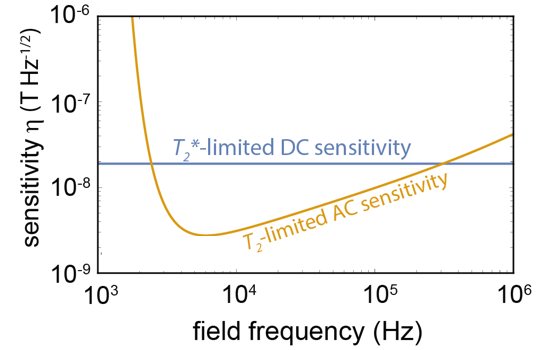 If only there were a way…
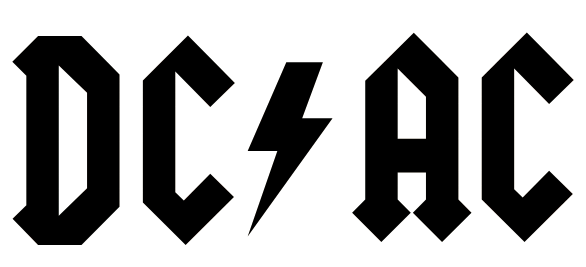 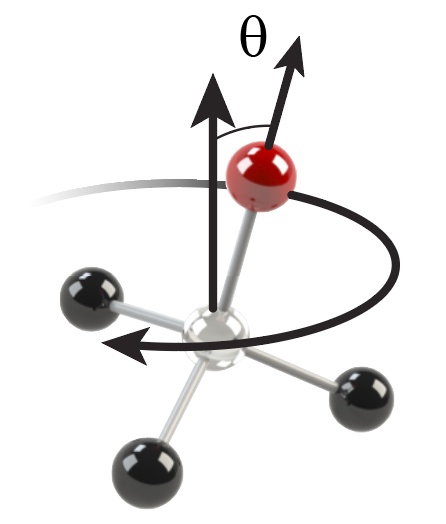 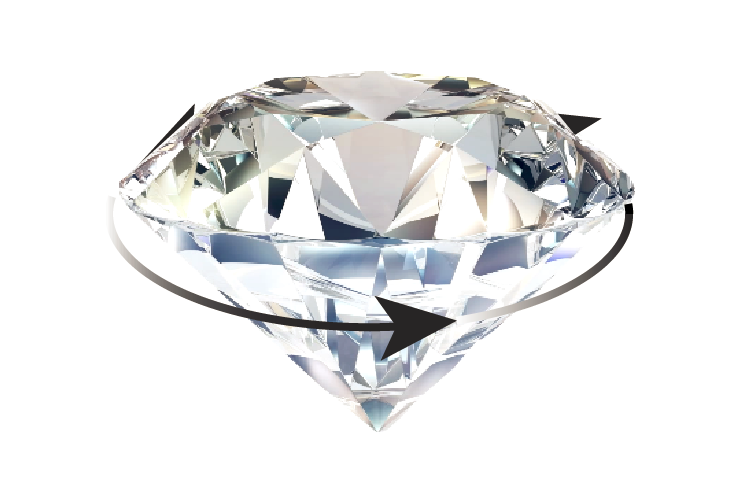 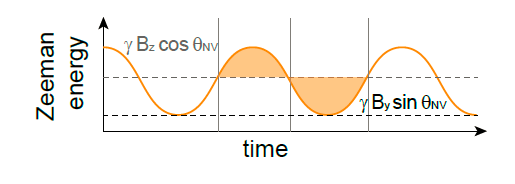 A. A. Wood et al, Phys Rev B 98 (17), 174114 (2018)
vs Ramsey
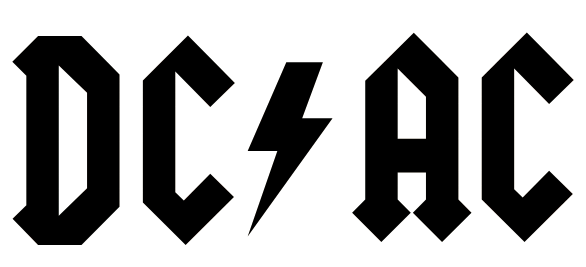 DRUM vs Ramsey:
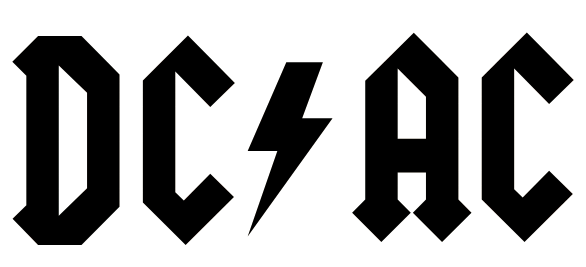 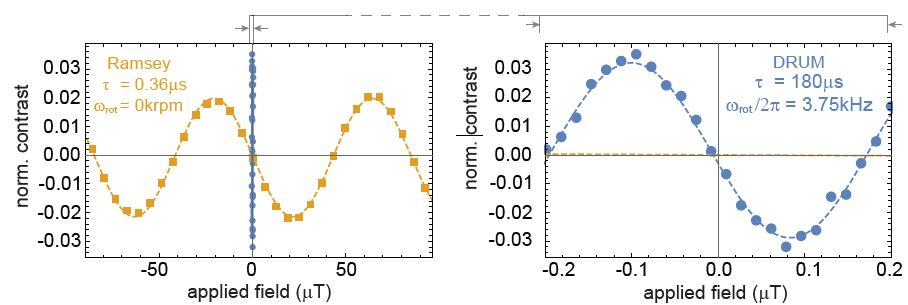 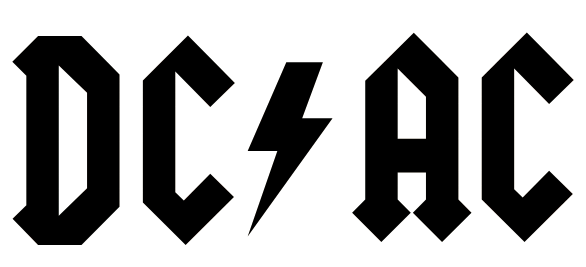 10s avg per point
30s avg per point
Take home: rotation of quantum spins can dramatically improve sensitivity for magnetometry and sensing applications
Outline: rapidly rotating NV centres in diamond
Why we spin diamonds at 500,000 rpm and how we measure NVs at the same time

Fictitious fields and where to find them

Quantum phases from classical rotation

Measuring DC magnetic fields 30x better than Ramsey magnetometry

Rotating nuclear spins: polarisation and coherent control

Towards levitated classical particles coupled to quantum spins
Rapid rotation of nuclear spins
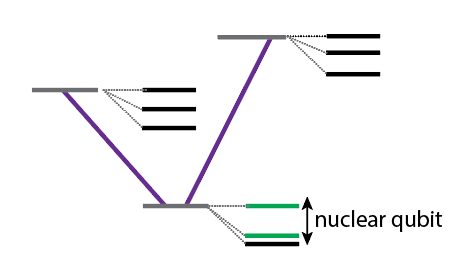 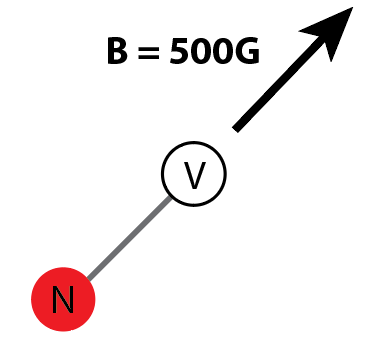 NV nuclear spin quantum gyro:  Phys. Rev. Lett. 126, 197702 (2021),  Sci. Adv. 7 abl3840 (2021)
Initialisation, manipulation, measurement
Synchronise now to angle of NV axis

Laser polarises and reads nuclear spin state


RF manipulates nuclear spin


B = 500G rotates through 360°
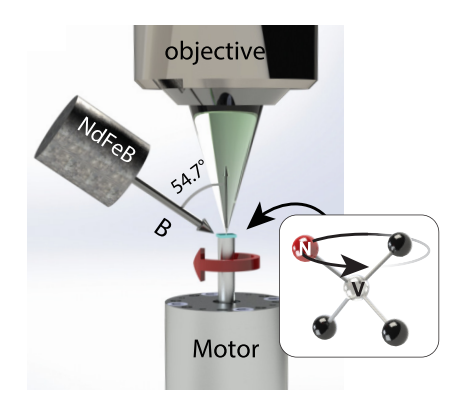 B
RF
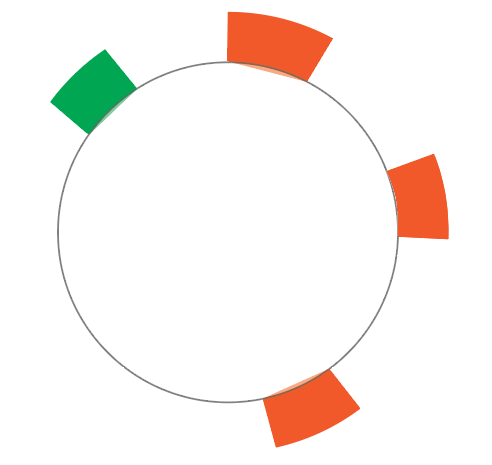 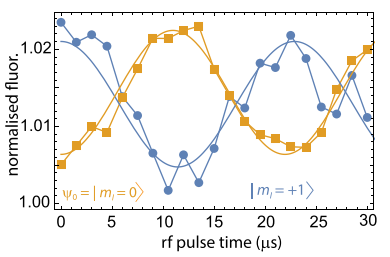 NV
A. A. Wood et al  Phys. Rev. Research 3, 043174 (2021)
A. A. Wood et al  Phys. Rev. Research 3, 043174 (2021)
Feedforward control
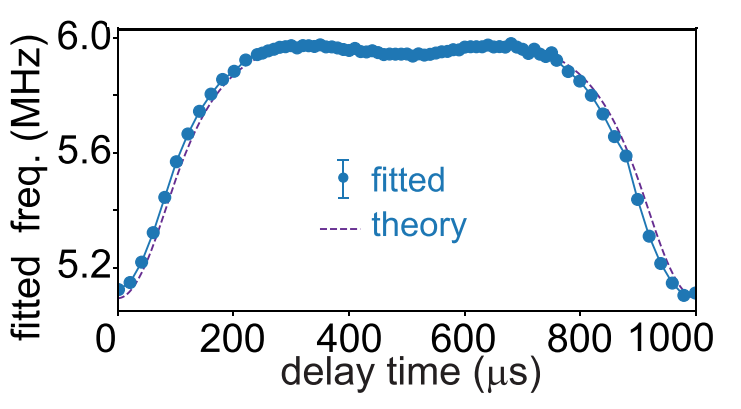 two-level splitting
Off-axis field mixes electron and nuclear spin states, results in 1MHz variation of nuclear qubit splitting

Vary rf drive frequency to feed-forward, ensuring resonance
Nuclear gyromagnetic ratio reduces
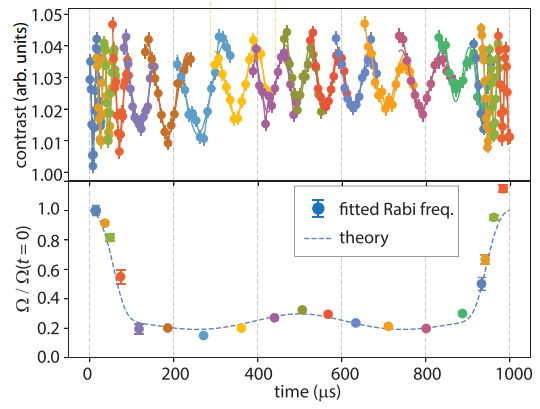 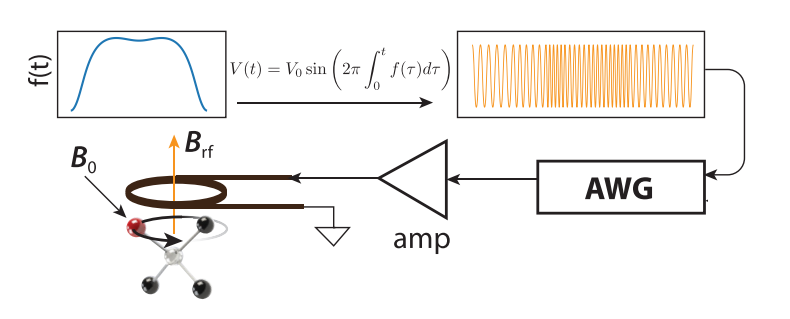 R. Goldblatt, A. Martin and A. Wood, PRB 105 L020405 2022
A. A. Wood et al  Phys. Rev. Research 3, 043174 (2021)
Spin-echo, spin locking
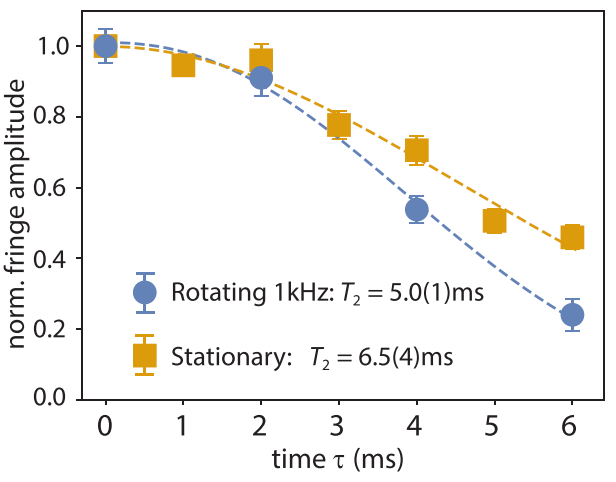 Feedforward of rf frequency and rf pulse time enables coherent control

Ramsey, spin echo

Spin locking
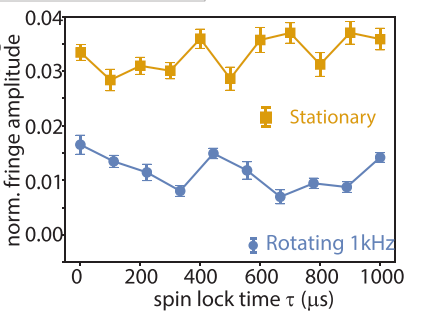 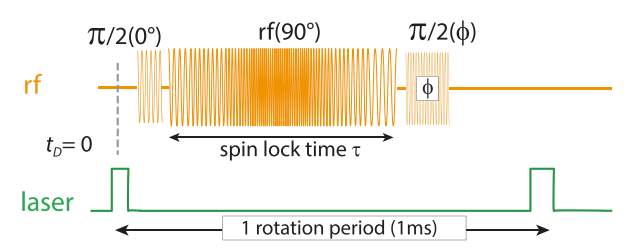 Take home: rotation can do interesting things – and nothing – to nuclear spins coupled to electron spins
Outline: rapidly rotating NV centres in diamond
Why we spin diamonds at 500,000 rpm and how we measure NVs at the same time

Fictitious fields and where to find them

Quantum phases from classical rotation

Measuring DC magnetic fields 30x better than Ramsey magnetometry

Rotating nuclear spins: polarisation and coherent control

Towards levitated classical particles coupled to quantum spins
Levitated rotating nano/microdiamonds (NMDs)
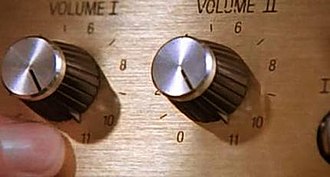 Mechanical rotation offers a simple and highly controllable means to probe rotational physics

Everything I have talked about here can be done with levitated diamonds, and turned up to 11!
More experimentally challenging: NMDs have shorter coherence times – need faster rotations and thus vacuum

Trapping in vacuum: optical tweezers cause too much heating, so use electro/magnetostatic traps, eg Paul trap
Levitated rotating nano/microdiamonds
Anything we can do levitation can do better!
20MHz rotation of NMDs!

Berry phase on NV spins!

2T fictitious field (13C)!
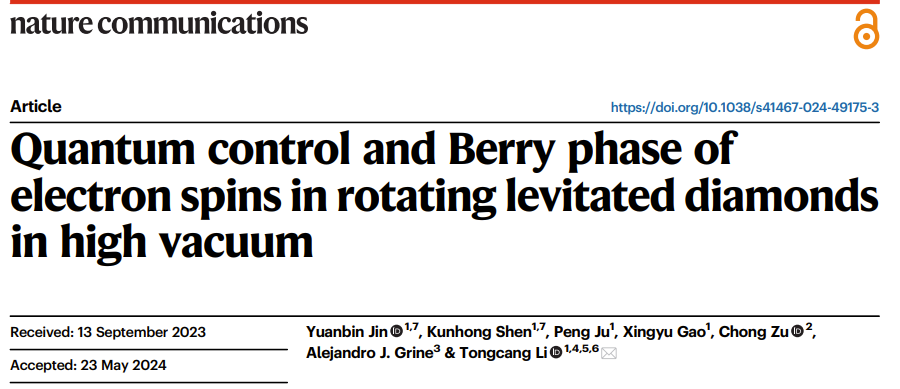 Rotation faster than quantum decoherence!
Also: Perdriat et al arXiv:2309.01545 2023 (rotation intrinisic to Paul trap) Voisin et al arXiv:2407.19754 2024 (nuclear spins in Paul trap)
Levitated NMDs coupled to quantum spins
Better yet: quantum spins coupled to mechanical rotation

Mechanically-detected NV magnetic resonance and cooling of spin libration [Delord et al, Nature 580 56-59 (2020)]


Intrinsic AM -> orbital AM
   quantum EdH effect
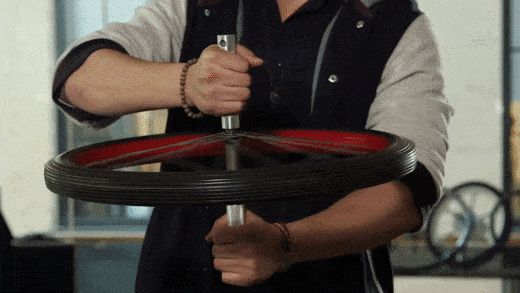 Towards our own levitated rotating NMDs
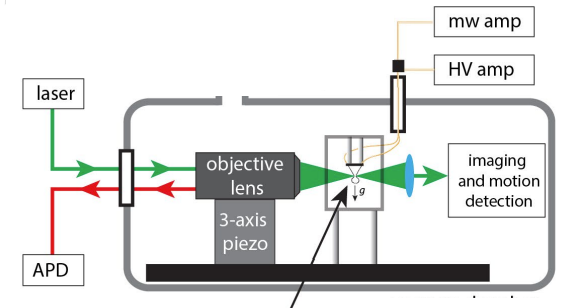 Can we mechanically detect the flip of a single spin in a levitated nanodiamond?
Ring-style Paul trap in UHV system ->

Silica-coated nanodiamonds: the best of both worlds?
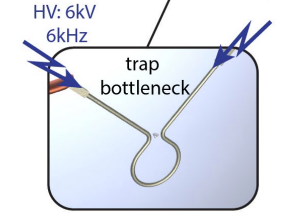 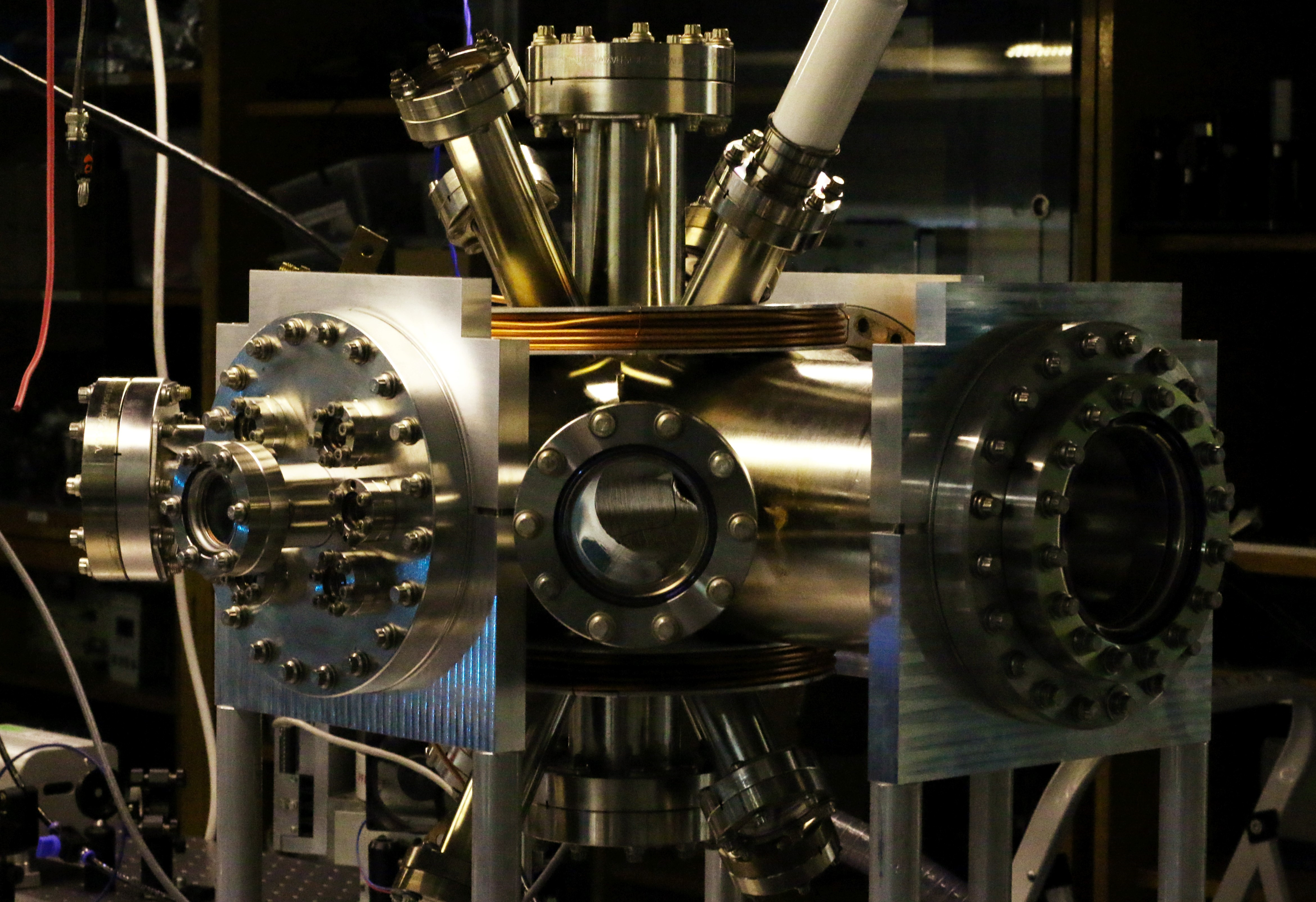 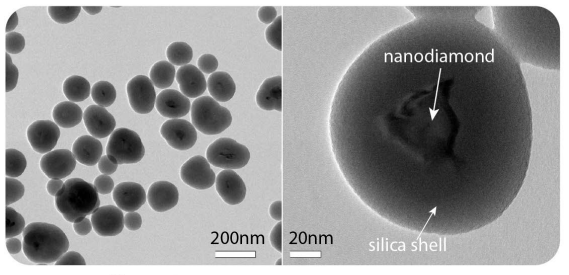 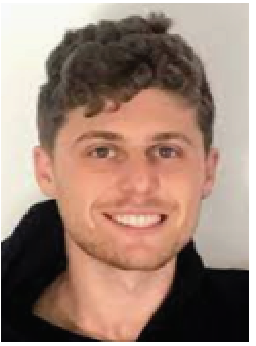 Russell Goldblatt, 
Postdoc
Ex-Rb MOT system
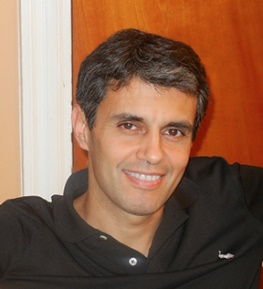 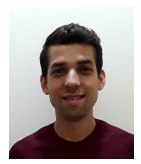 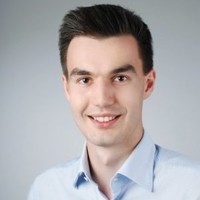 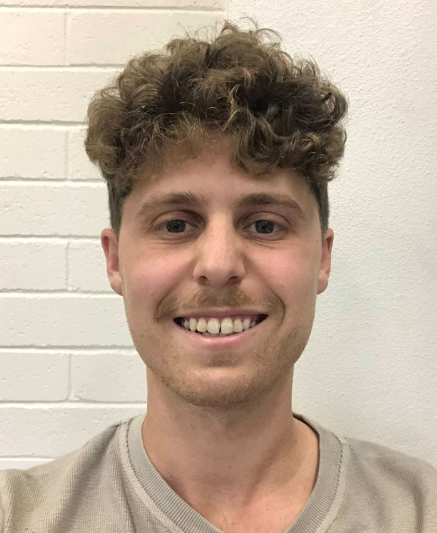 Gabriel
Lopez
 Morales
Carlos
 Meriles
Artur 
Lozovoi
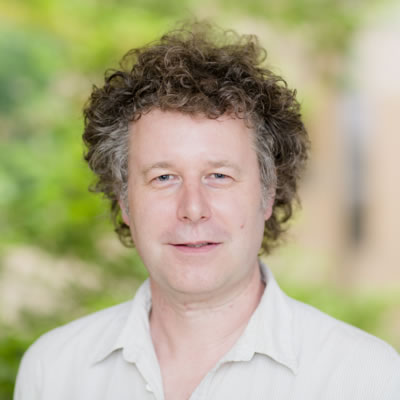 Russ Goldblatt
(PhD/postdoc)
Thanks for your attention!
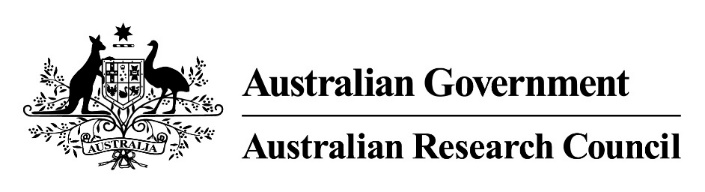 Collaborators: CUNY + ANU, Charge control projects
Prof Andy 
Martin
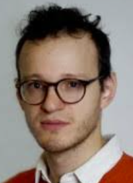 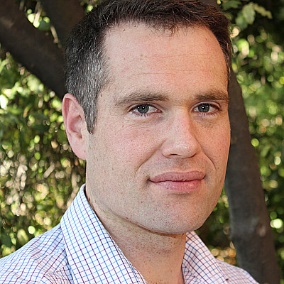 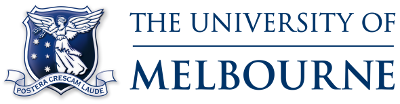 Marcus
Doherty
(ANU)
Tom Delord
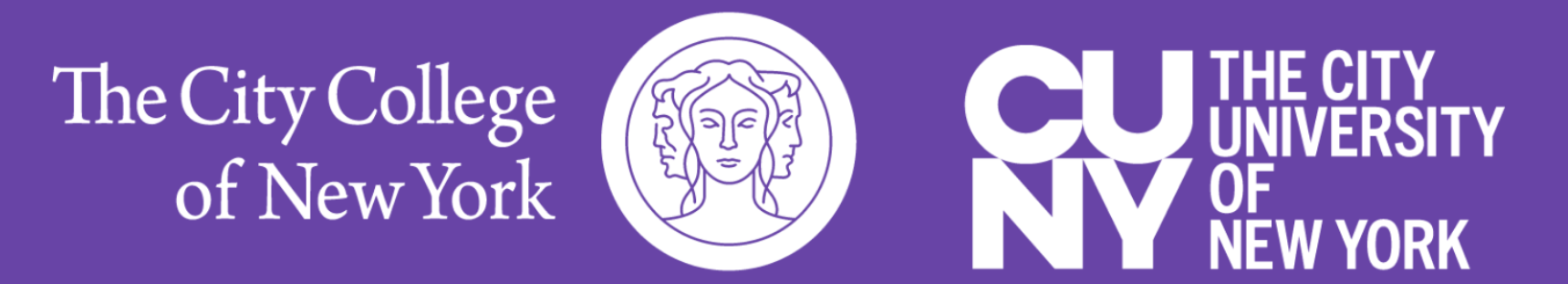 [Speaker Notes: Thanks!]
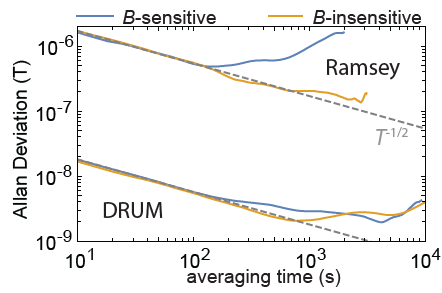 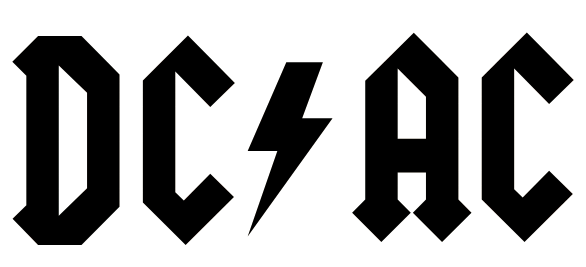 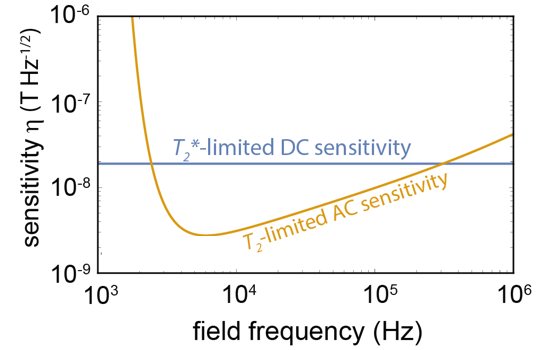 Rotation speed dependence
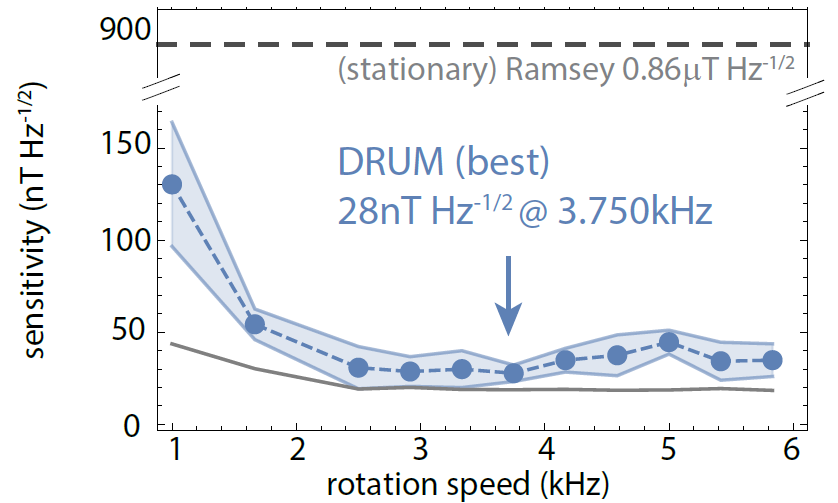 A. A. Wood et al, Phys Rev Applied, 18 054019 (2022)